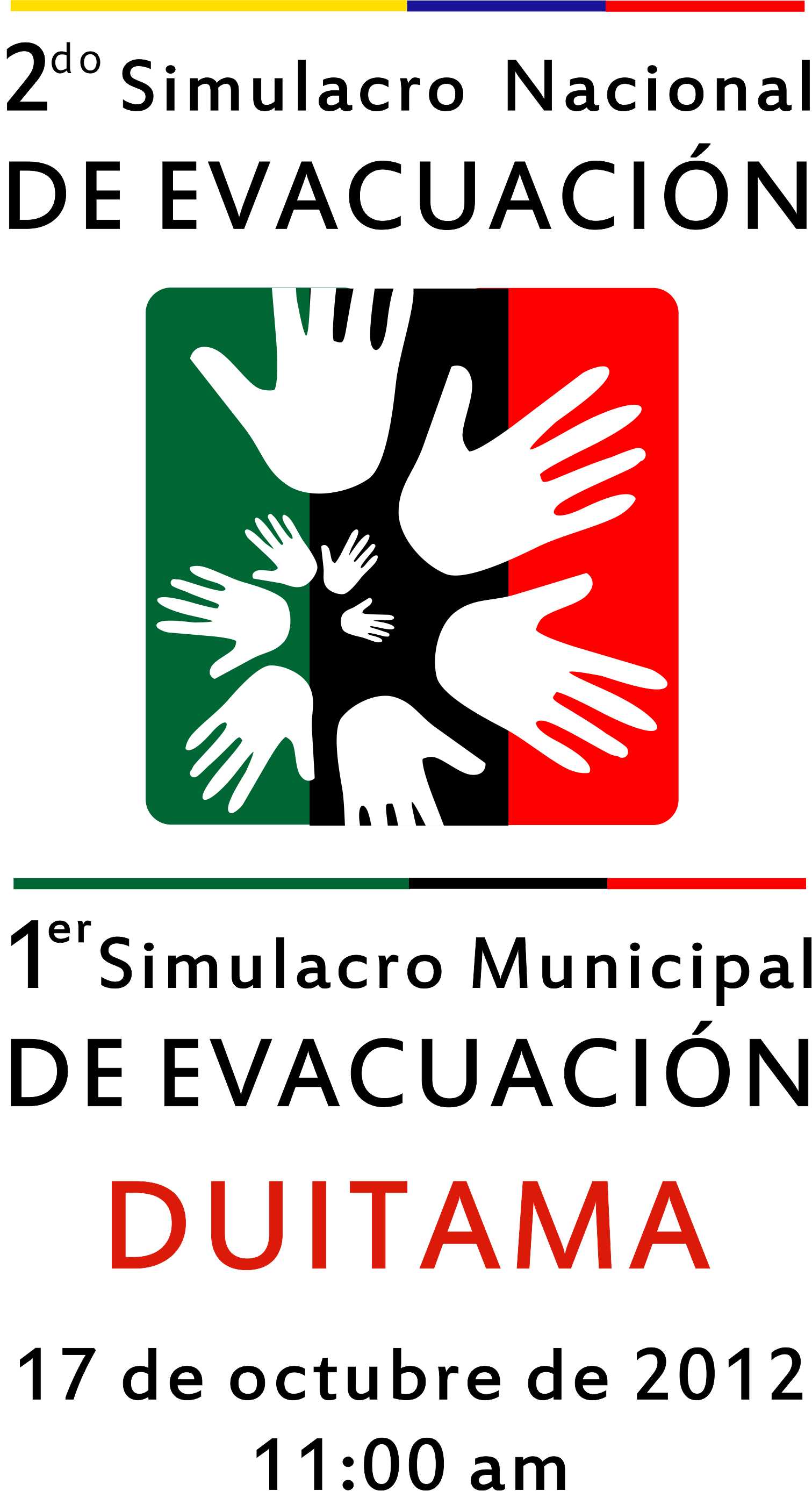 III Simulacro Nacional
DE EVACUACION
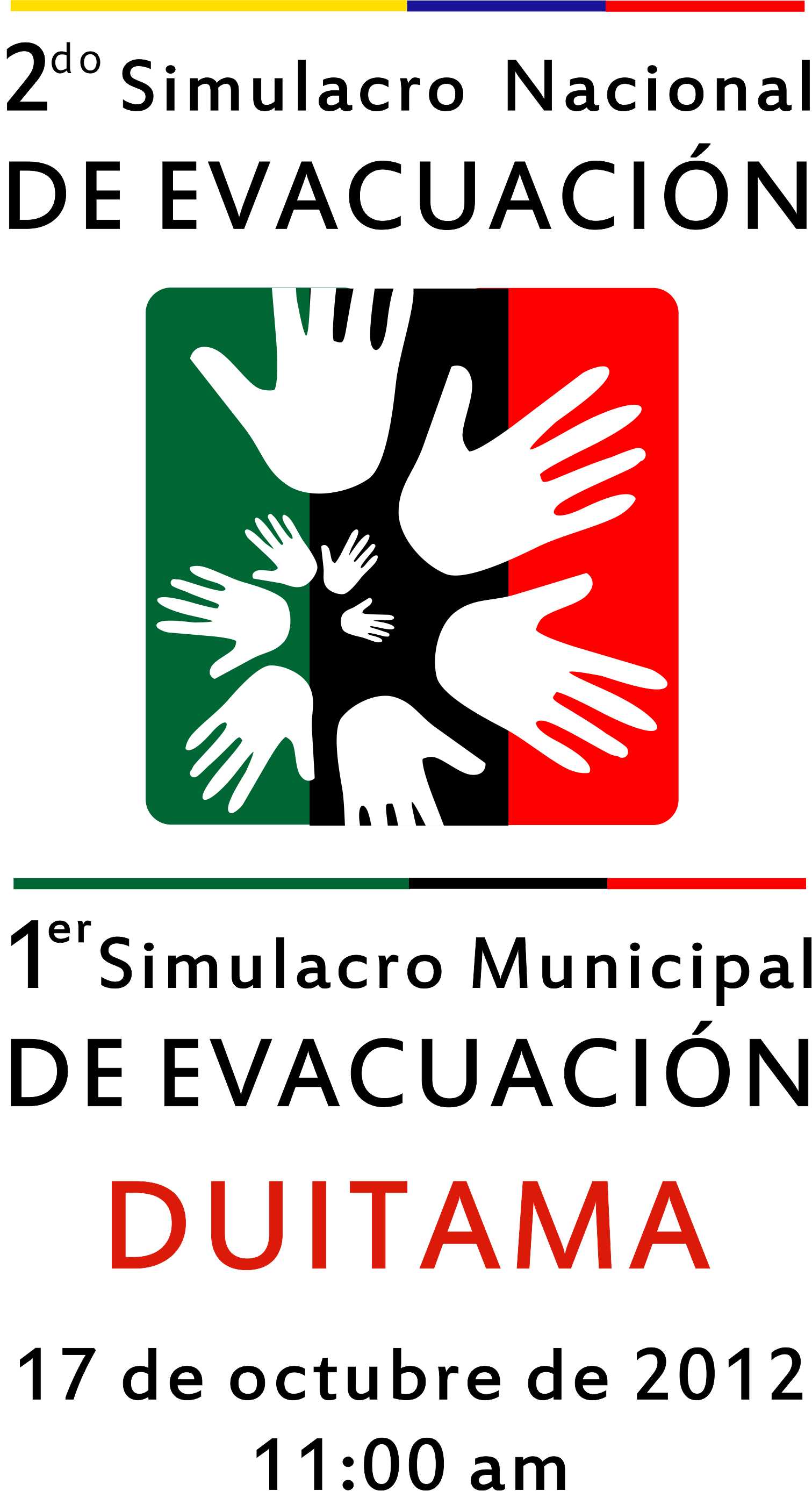 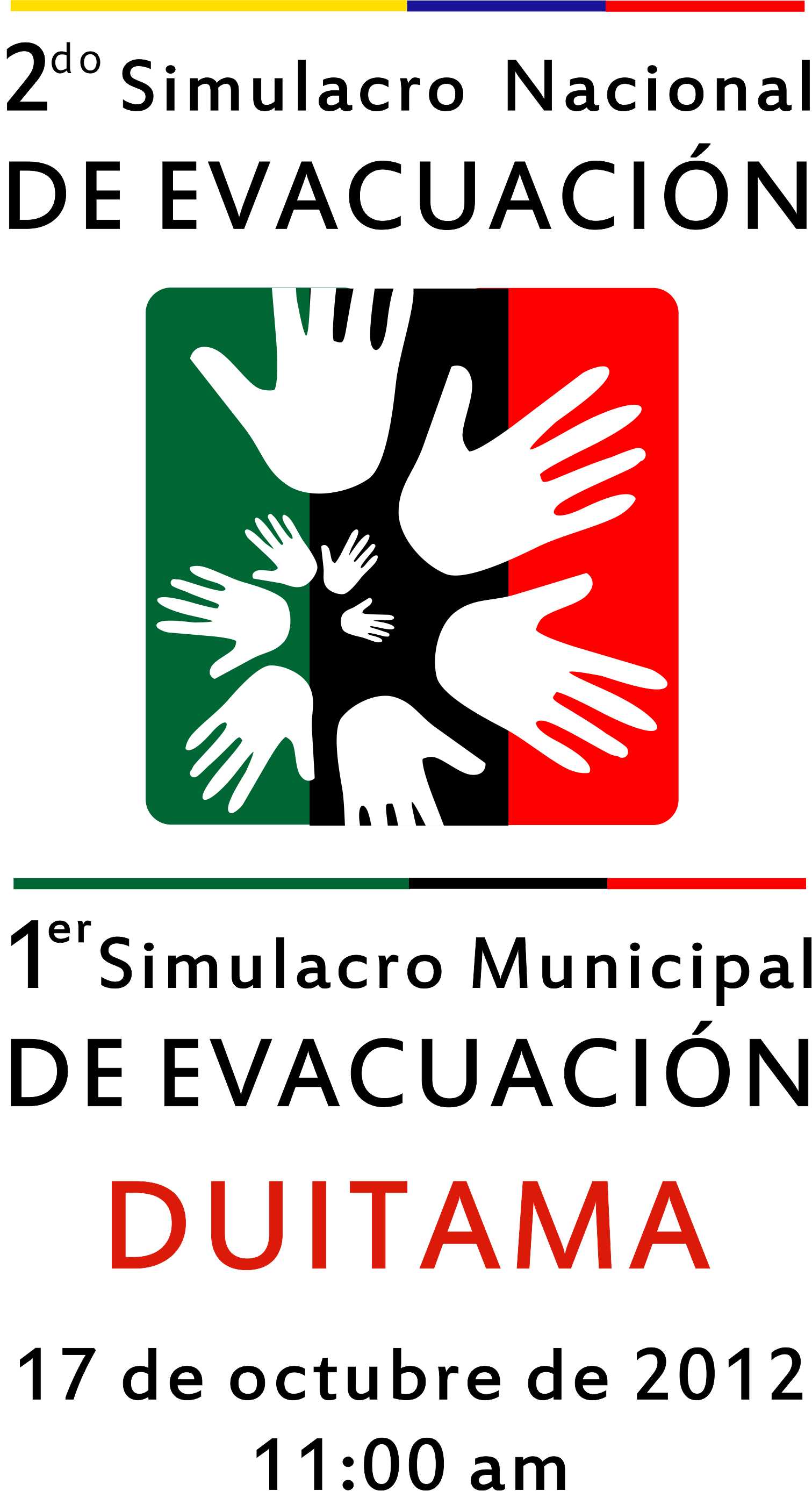 POR SISMO
DUITAMA
23 de octubre de 2013
11 : 00 am
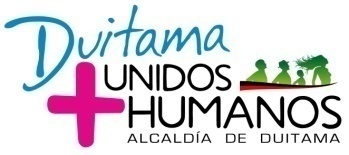 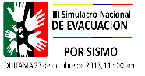 Duitama, Boyacá
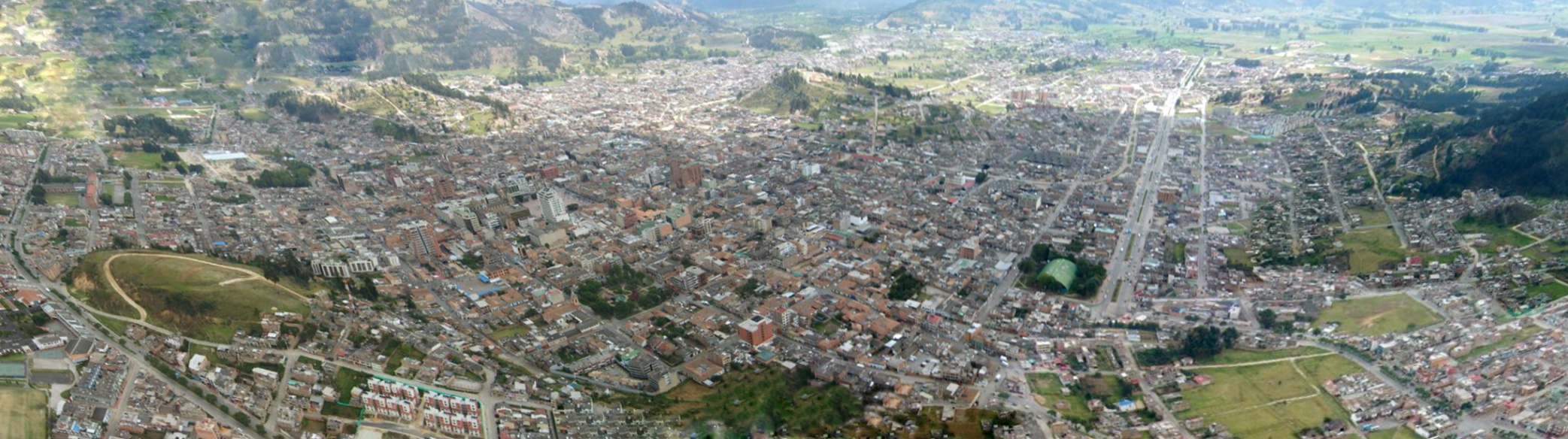 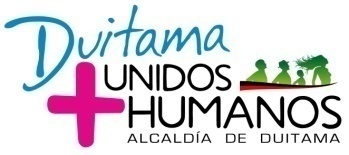 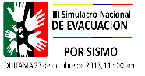 ¿Cuántos y quiénes   PARTICIPAN?
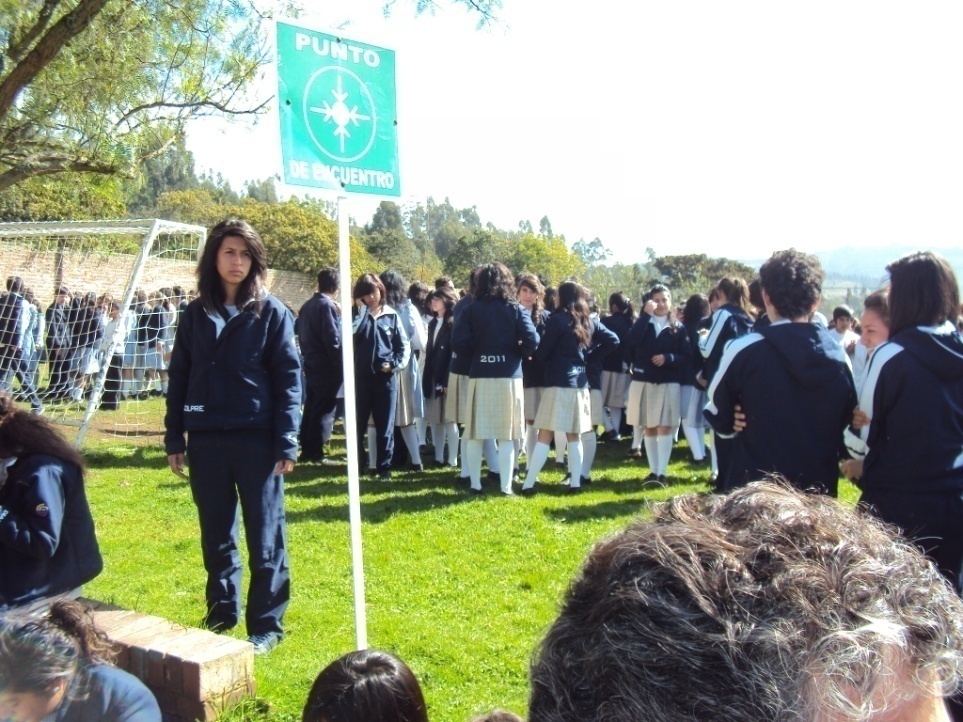 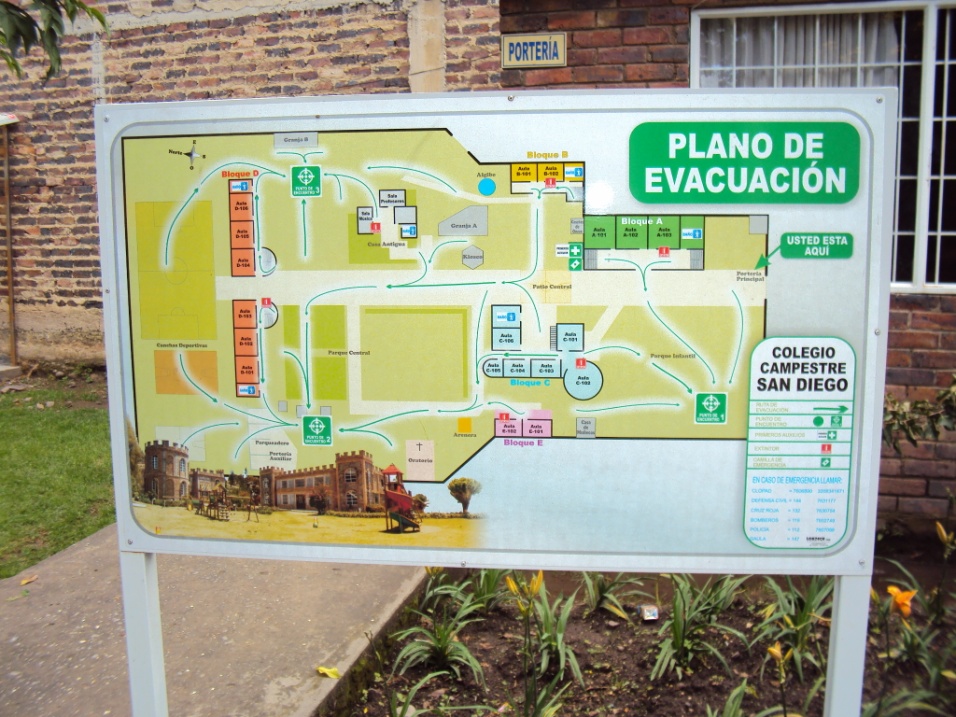 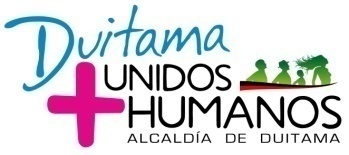 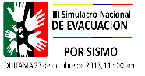 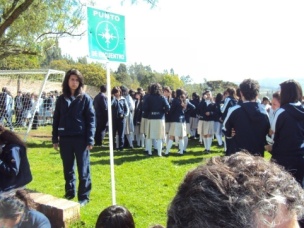 PARTICIPANTES
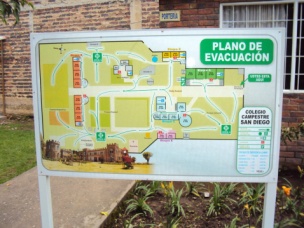 Instituto Educación Física, Recreación y el Deporte   120
Coordinaltra                                                                        10
Cámara de Comercio                                                          50
ESE Salud del Tundama                                                    100
Alcaldía Municipal                                                            300
Secretaria de Educación                                                    50
Usochicamocha                                                                   30
IGAC                                                                                      20
Concejo Municipal                                                              10
Notaria 1                                                                               30
Personería Municipal                                                          15
15 Colegios Oficiales                                                    16119
50 Colegios Privados                                                       8221 
                                                                                                                                 		
                                  TOTAL:     25.075
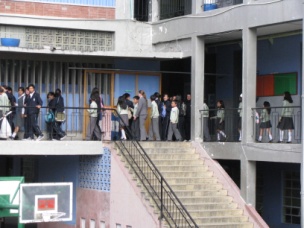 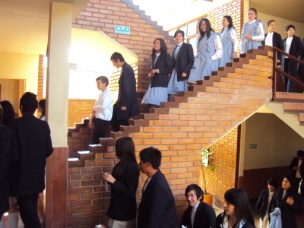 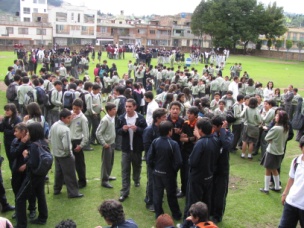 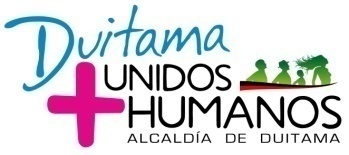 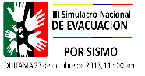 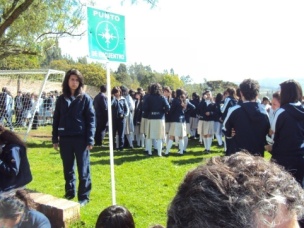 COLEGIOS OFICIALES

Institución Educativa San Antonio Norte                                            310                           
Instituto Técnico José Miguel Silva Plazas                                           400
Centro Educativo Rural San Lorenzo San Jorge de Bonza                 105
Centro Educativo Rural San Luis Tocogua                                            340
Instituto Técnico Industrial Municipalizado Rafael Reyes              1846
Instituto Técnico Santo Tomas De Aquino                                         1850
Colegio Boyacá de Duitama                                                                    866
Colegio Nacionalizado La Presentación                                              2625
Colegio Técnico Municipal Francisco de Paula Santander              1298
Colegio Técnico Municipal Simón Bolívar                                          2014
Institución Educativa Agroindustrial Francisco Medrano                 155
Institución Educativa Agroindustrial La Pradera                                358
Colegio Guillermo León Valencia                                                        3000
Instituto Centro Educativo Rural Quebrada de Becerras                 135
Colegio Nueva Familia                                                                            662
                                                                                         TOTAL            16119
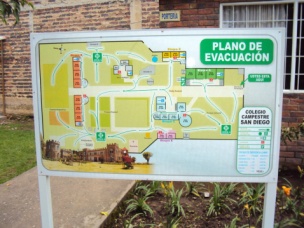 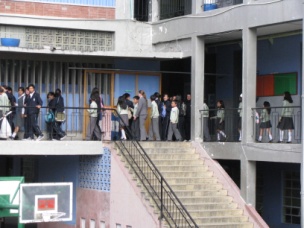 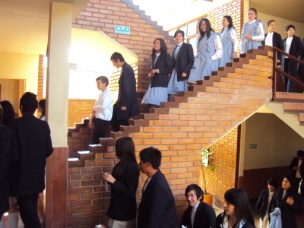 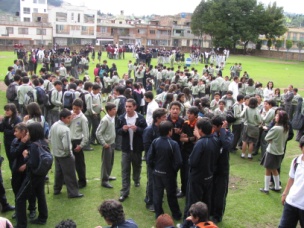 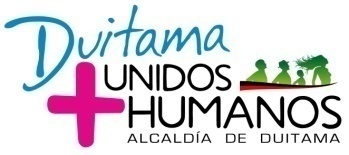 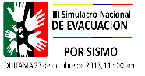 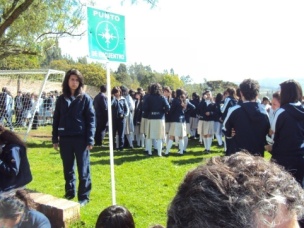 COLEGIOS  PRIVADOS
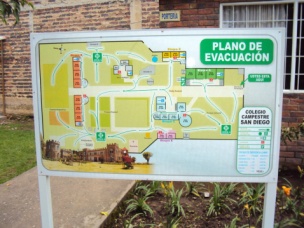 25. COLEGIO SAN MIGUEL                                                       75                                                    
26. COLEGIO DE EDUCACION BASICA SAN JOSE                  12 
27. COLEGIO CASTEL - LU                                                       260
28. COLEGIO INFANTIL NIÑO JESUS                                       55
29. COLEGIO PEDAGOGICO LOS ALAMOS                           225         
30. COLEGIO  JOHN DEWEY                                                   183
31. COLEGIO SANTA CLARA                                                     24                                            
32. GIMNASIO MODERNO SANTA SOFIA                            340
33. GIMNASIO PREESCOLAR DULCES GENIOS                      11
34. COLEGIO LA PRESENTACIÓN                                         1101                                   
35. INST. DE EDUCACION FORMAL  COMFABOY               160                    
36. JARDIN INFANTIL HEIDY                                                      6
37. COLEGIO BILINGÜE DE PREESCOLAR BECKET                95 
38. COLEGIO BASICO SAN PEDRO CLAVER                           63
39. COLEGIO NUESTRA SEÑORA DE LA ESPERANZA         199
40. COLEGIO MAYOR LEON XIII                                              55
41. JARDIN INFANTIL SAN FRANCISCO DE ASIS                   12
42. COLEGIO DE EDUCACION JORGE TADEO LOZANO       38
43. JARDIN INFANTIL OSO MELOSO                                        8
44. INST SOLUCION EDUCATIVA SOLED                                44
45. JARDIN INFANTIL PEDRO PASCACIO MARTINEZ            92
46. COLEGIO ANGEL GABRIEL                                                  38
47. LICEO PIAGET DE LAS AMERICAS                                      93                           
48. GIMNASIO PEDAGOGICO MARIANITO                            10
49. COLEGIO BET EL                                                                     7
50. COLEGIO SANTA MARIA GORETTI                                      8
COLEGIO SEMINARIO DIOCESANO                                               1496       
COLEGIO SALESIANO                                                                       1095
COLEGIO SANTIAGO APOSTOL                                                          75
JARDIN INFANTIL DIVINO NIÑO                                                         78
COLEGIO JESUS EUCARISTIA                                                             311
COLEGIO CAMPESTRE CULTURA Y CIENCIA                                     35     
JARDIN INFANTIL ECO DE SONRISAS                                                 10
COLEGIO BOSTON                                                                              112
JARDÍN INFANTIL MI MUNDO FELIZ                                                  45
COLEGIO JESUS MAESTRO                                                                125
COLEGIO SAGRADOS CORAZONES GENIOS 3000                           45
COLEGIO SAN JOSE DE CALASANZ                                                   369
INSTITUCION EDUCATIVA ARISTOCLES                                             25
JARDIN INFANTIL MI OTRA CASITA                                                  115
COLEGIO PREESCOLAR SAN AGUSTIN DE HIPONA                          33
COLEGIO SAGRADA FAMILIA                                                            200
INST. GESTION INFORMATICA Y GUIA ACADEMICA - GIGA        150
JARDIN INFANTIL SAN DIEGO                                                             66
COLEGIO DE EDUACIÓN TÉCNICO BRITANICO LIVERPOOL            28
COLEGIO CAMPESTRE SAN DIEGO                                                   850
JARDIN INFANTIL PEQUEÑAS GRANDEZAS                                      70
COLEGIO EUCARISTICO SOPRINELLO                                               115
COLEGIO BASICO SAN CARLOS                                                           83
COLEGIO SANTO DOMINGO DE GUZMAN                                        75
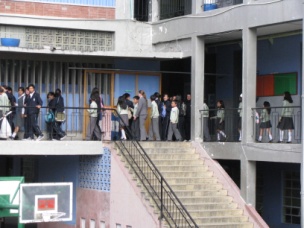 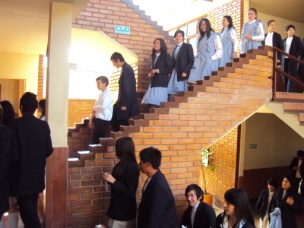 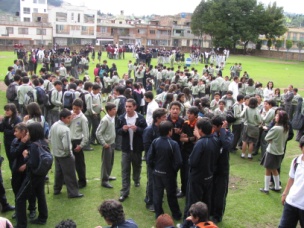 Total  8221
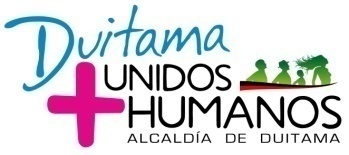 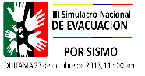 Puntos de encuentro
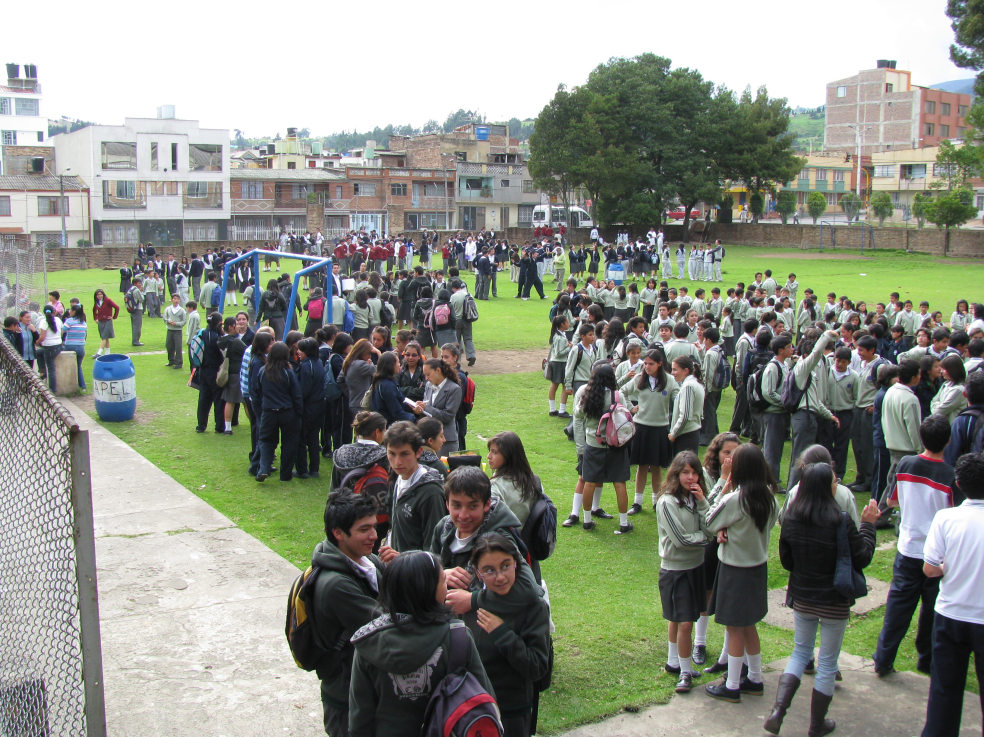 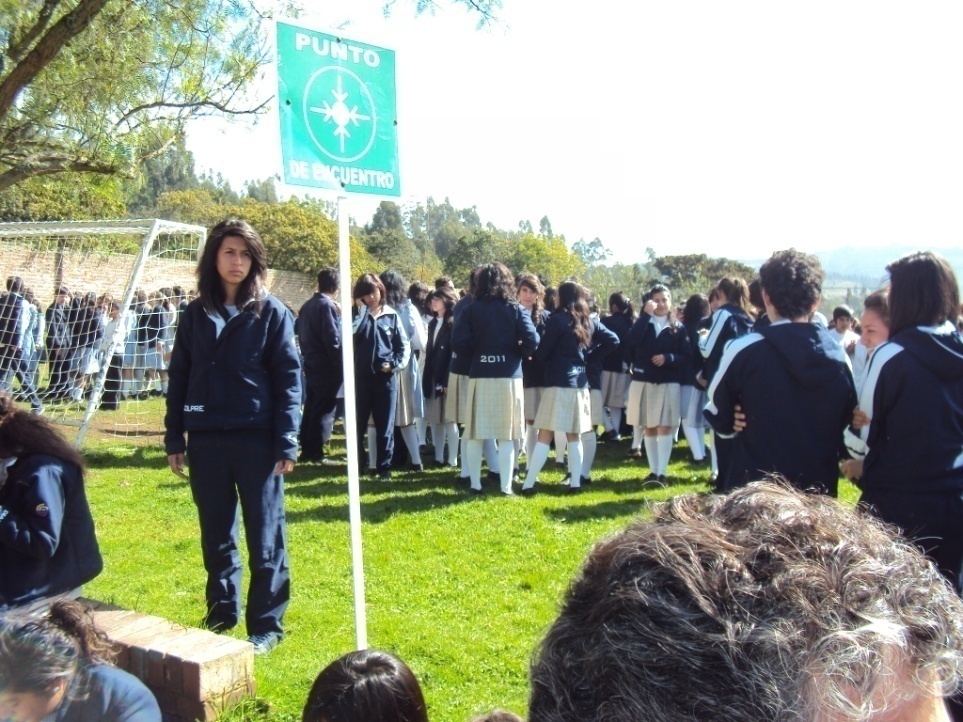 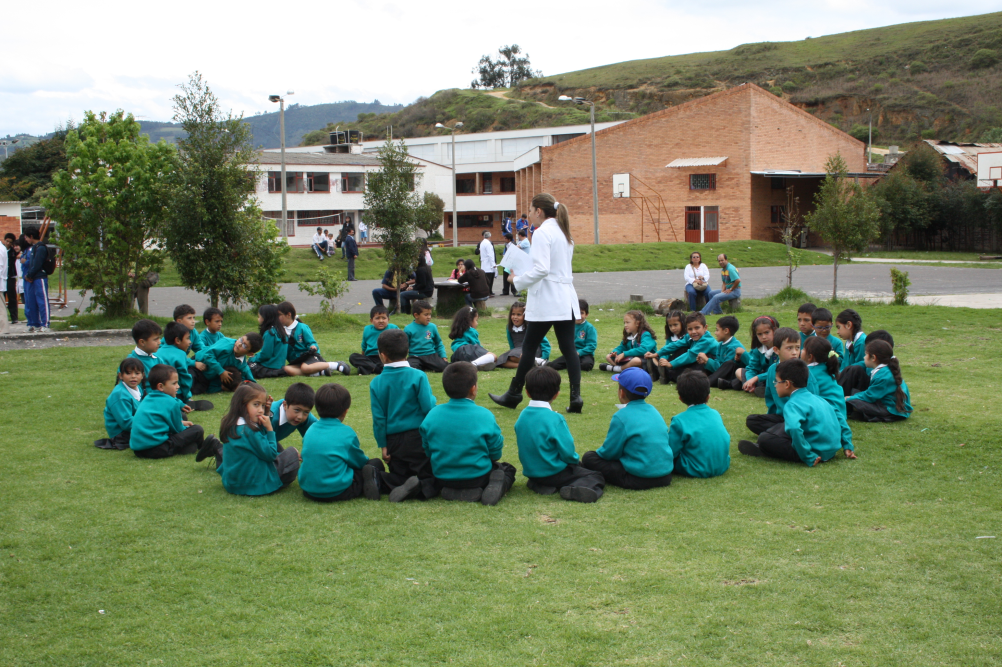 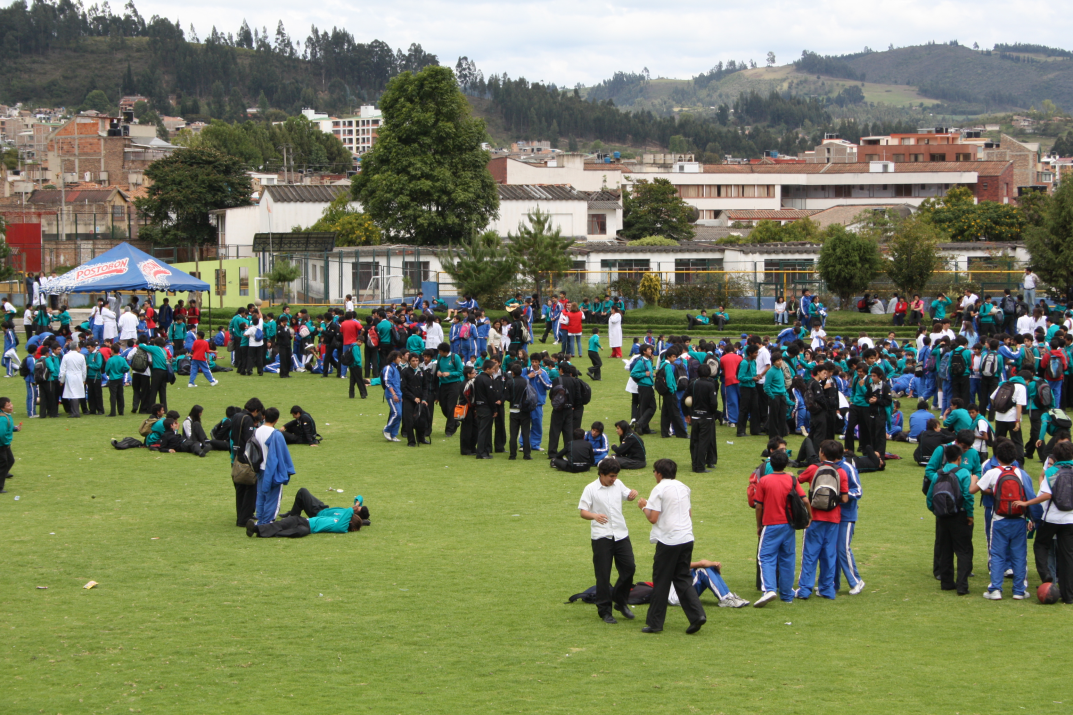 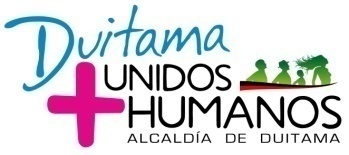 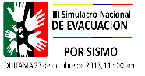 Formato diagnostico y evaluación
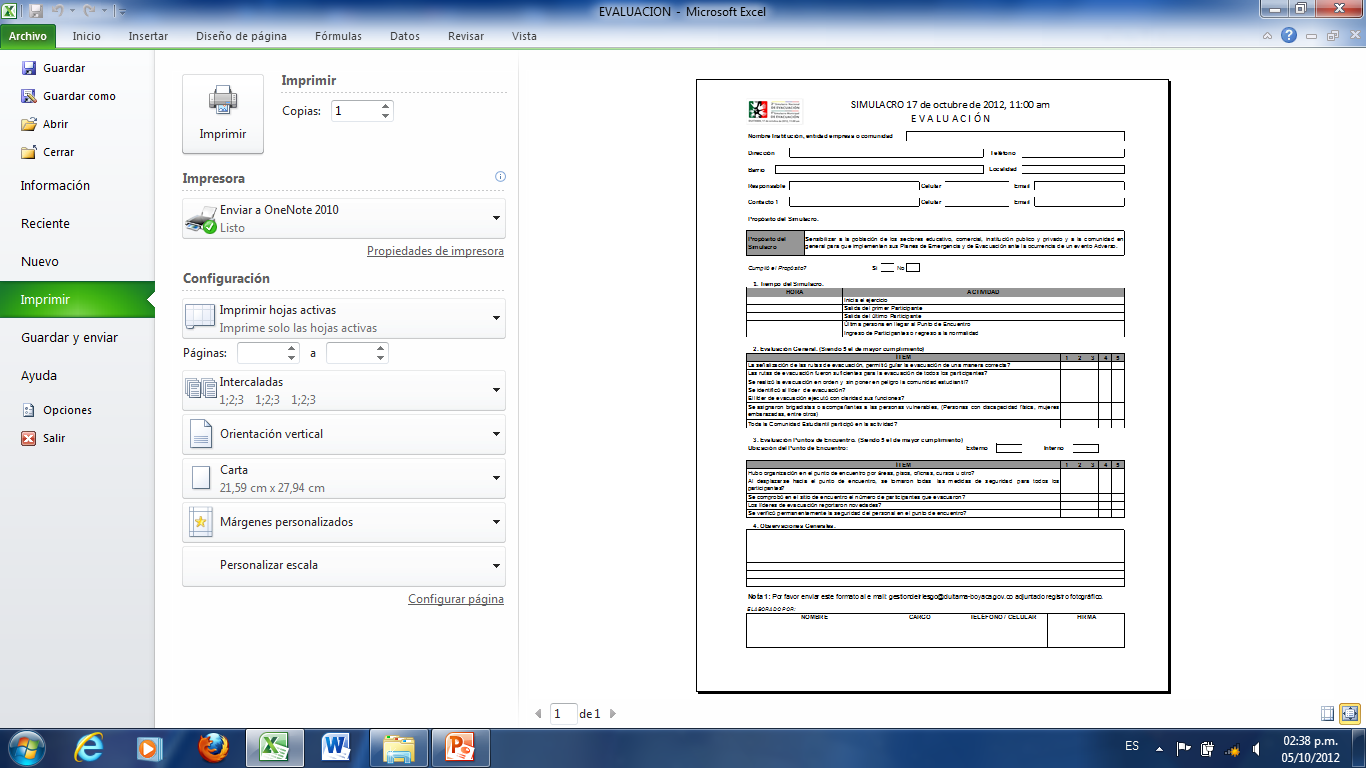 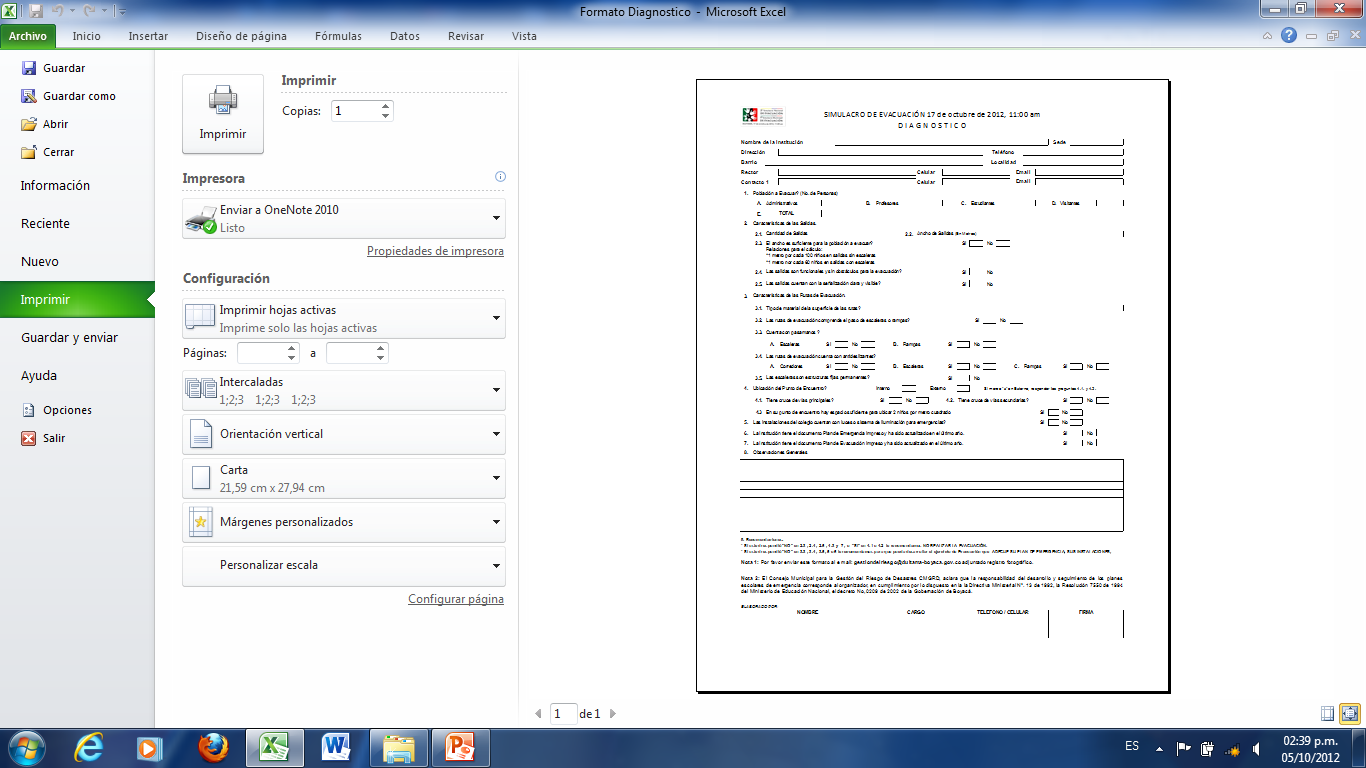 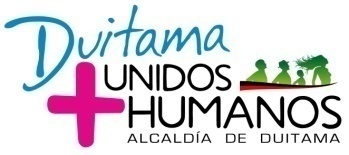 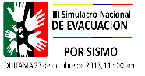 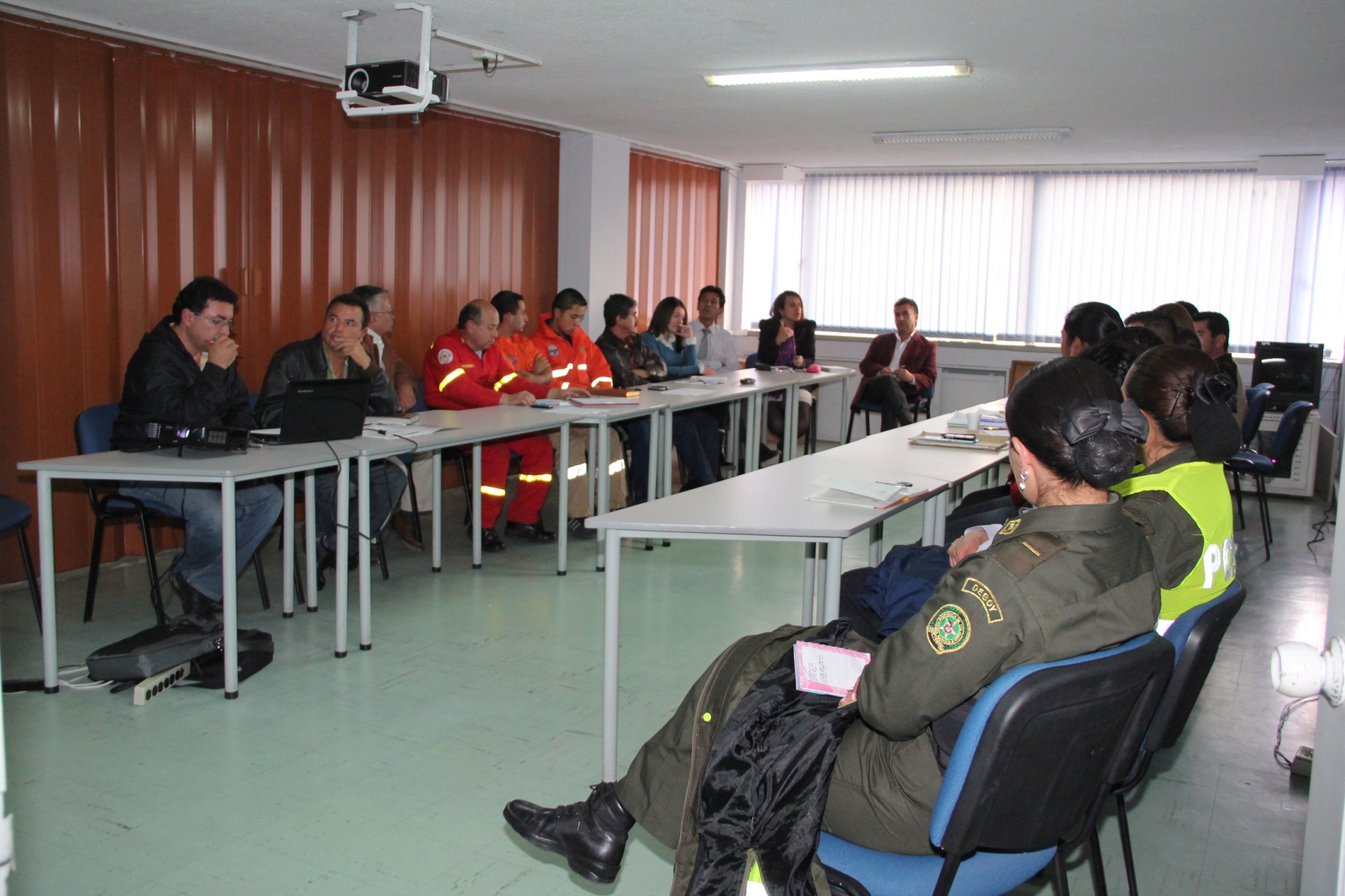 SALA DE CRISIS
Alcaldesa, representantes de Bomberos, Cruz Roja, Defensa Civil, Policía, Ejercito, Secretaria de Salud, Secretaria de Educación, Secretaria de Gobierno, Secretaria de Infraestructura,  Oficina Asesora de Comunicaciones, Oficina Asesora de Planeación, Secretaria General, Coordinador CMGRD.
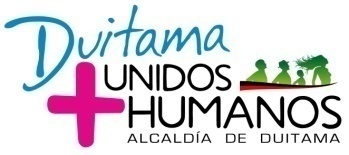 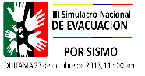 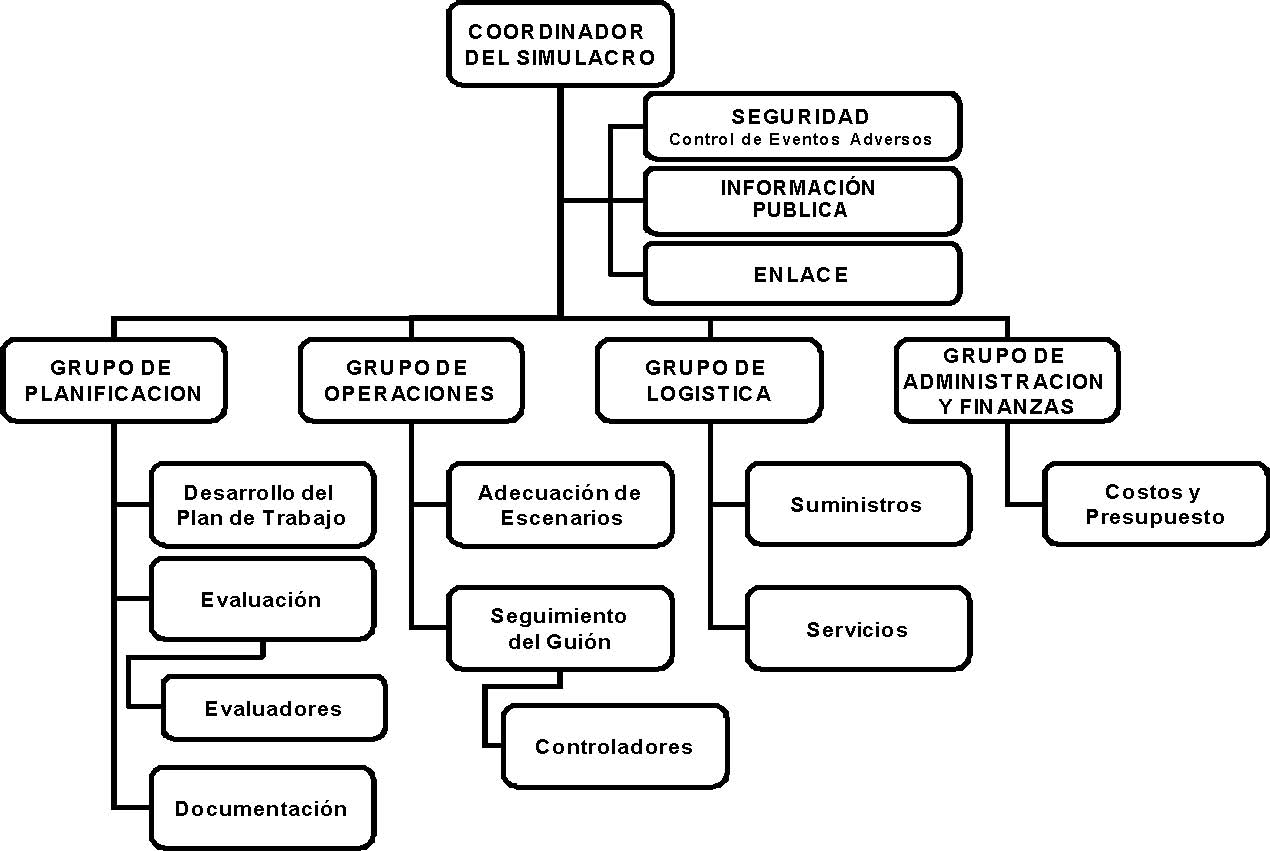 Coordinador CMGRD
Defensa 
Civil
Oficina
Prensa
Secretaria Gobierno
Secretaria General
Oficina Planeación
Secretaria de Infraestructura
Bomberos
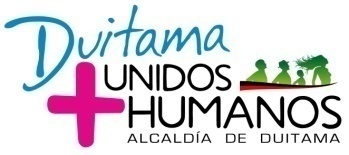 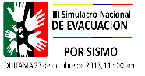 PUBLICIDAD DIRECTA

Comunicados Secretaria de Educación
Visitas y Capacitaciones a Entidades, Instituciones, Empresas
Correos WEB (Bases de Datos)

PUBLICIDAD MEDIOS ELECTRÓNICOS

Página WEB Municipio (www.duitama-boyaca.gov.co)
Facebook Institucional del Municipio.
TWITTER

PUBLICIDAD IMPRESA Y PDF
Afiches 
Plegable

MEDIOS DE COMUNICACIÓN

TV Local (Video, entrevistas)
Prensa Regional
Radio (Entrevistas)
Estrategia de 
Comunicación 
y Difusión
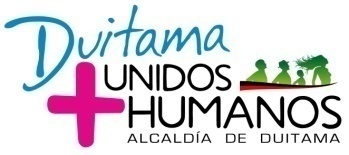 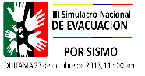 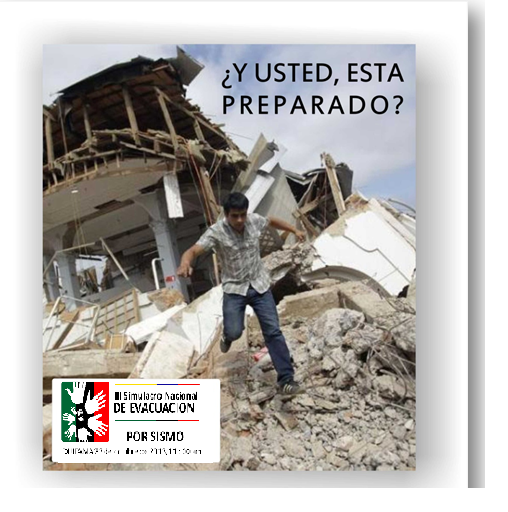 A F I C H E
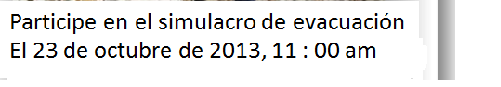 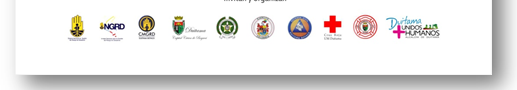 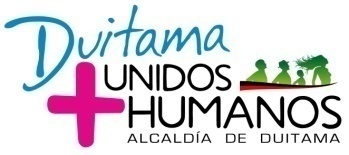 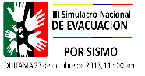 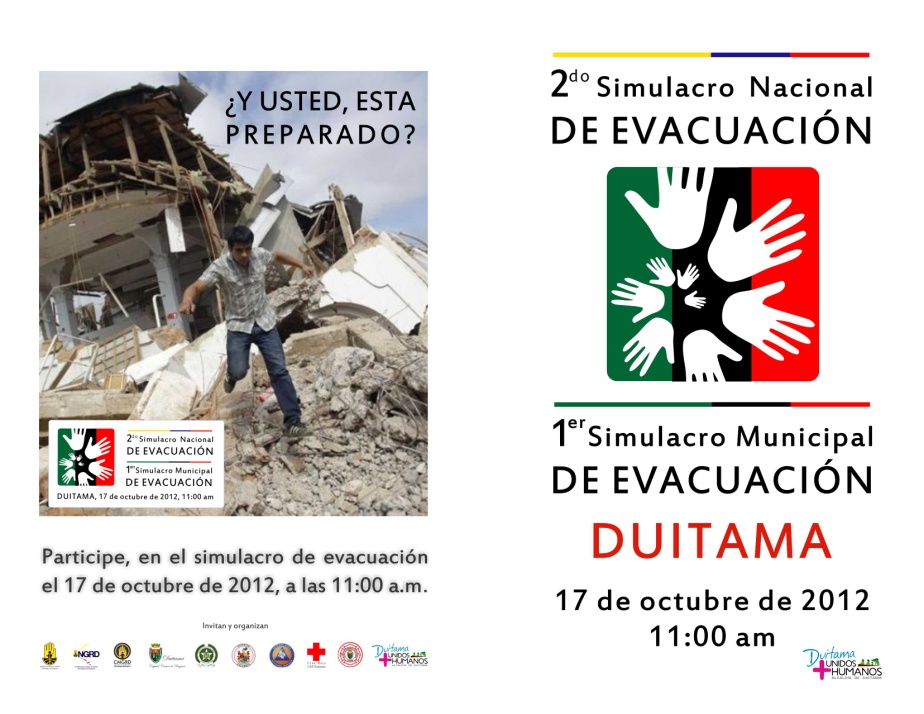 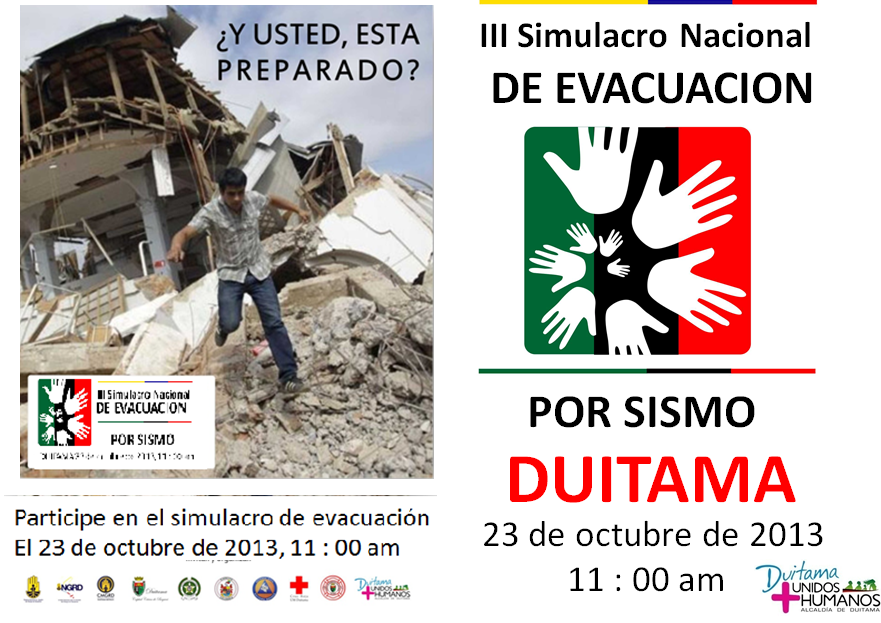 Cara 1
P L E G A B L E
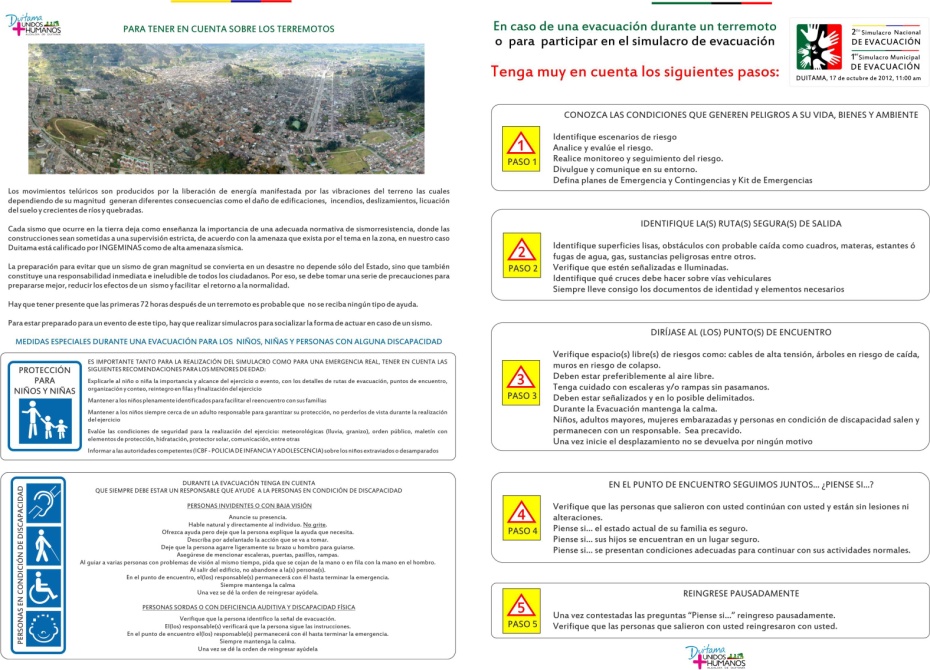 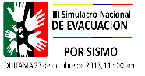 Cara 2
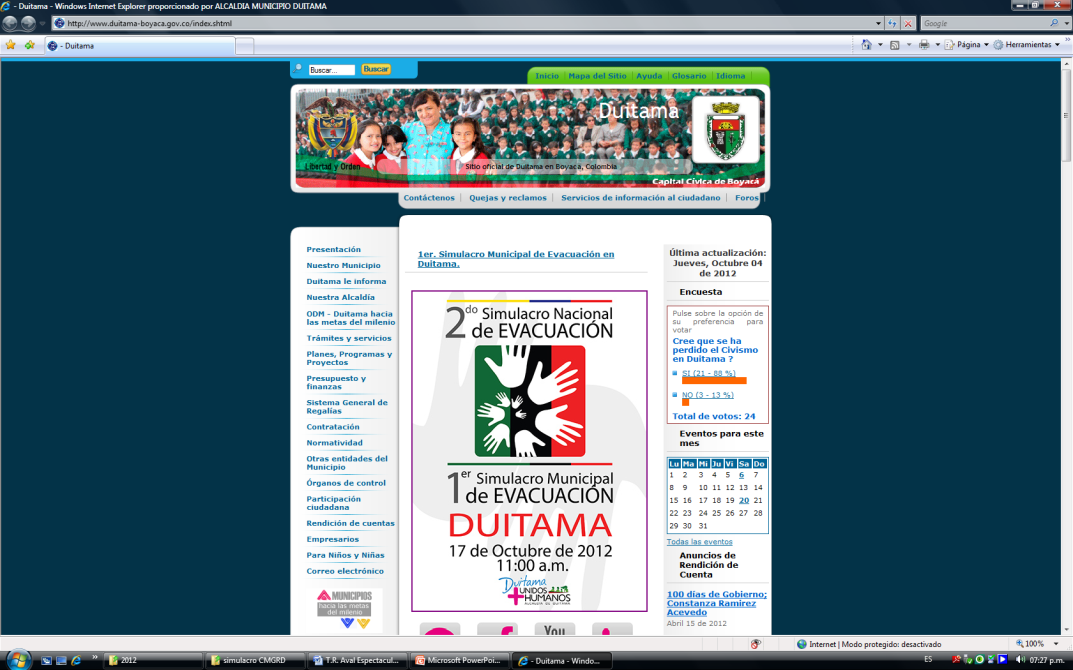 III
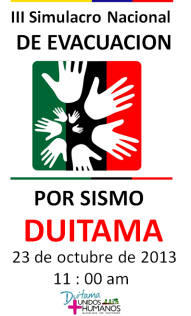 Página WEB
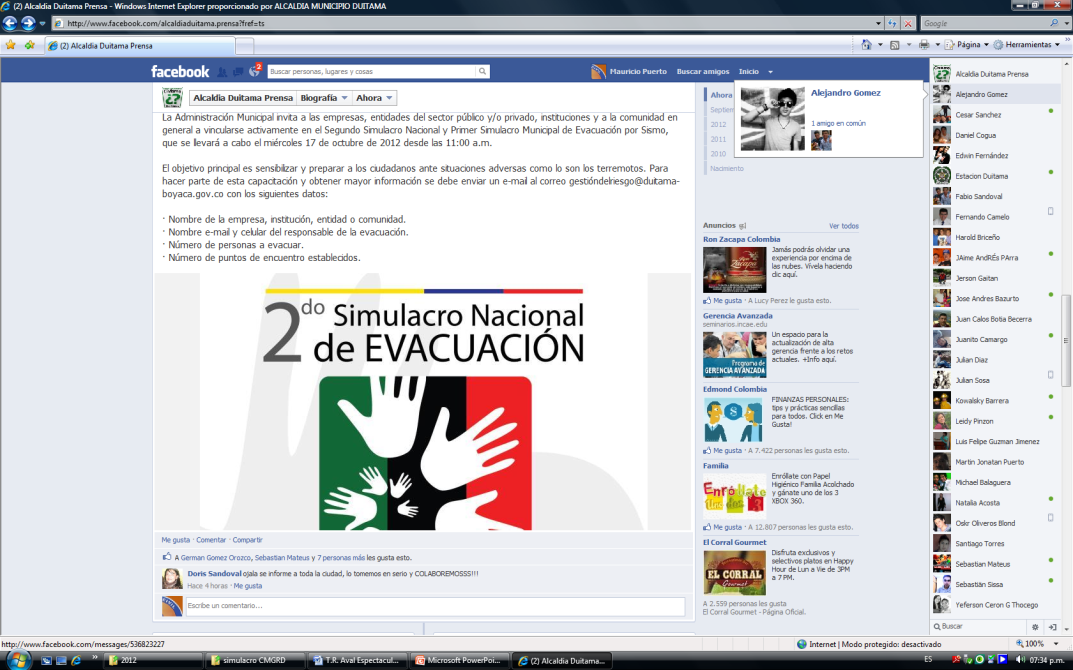 Facebook
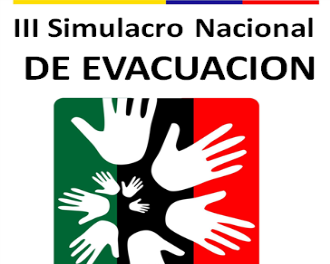 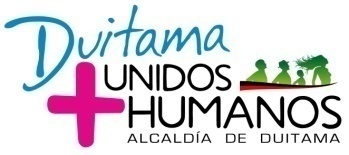 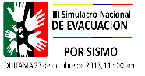 Video de sensibilización
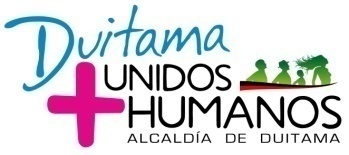